Spoluúčast pacienta při podávání léků sestrou
Hana Hajduchová 1,, Iva Brabcová1 , Radka Prokešová2, Valérie Tóthová1,  Ivana Chloubová1, Jan Neugebauer1 
1 Jihočeská univerzita v Českých Budějovicích, Zdravotně sociální fakulta, Ústav ošetřovatelství, porodní asistence a neodkladné péče, České Budějovice 
2 Jihočeská univerzita v Českých Budějovicích, Zdravotně sociální fakulta, Ústav humanitních studií v pomáhajících profesích, České Budějovice
Jihlava 13.10. 2021
Medikační pochybení
Jihlava 13.10. 2021
Podávání léků
Podávání léků je jedním z nejběžnějších postupů, které sestry provádějí, a proces je to často složitý a časově náročný.
K chybám při podávání léků dochází z několika důvodů. V systematickém přehledu Keers et al (2013) poznamenali, že pochopení příčin těchto chyb může pomoci minimalizovat jejich výskyt.
Identifikovali několik důvodů, proč dochází k chybám, včetně:
Nesprávná identifikace léku;
Nesprávná identifikace pacienta;
Nedostatek znalostí;
Špatně napsané recepty, dokumentace a/nebo přepis;
Problémy s dodávkou a skladováním léků;
Nezkušenost personálu a nedostatek školení;
Vysoká pracovní zátěž a problém únavy a stresu mezi zaměstnanci;
Přerušení/rozptýlení.
Keers RN et al (2013) Causes of medication administration errors in hospitals: a systematic review of quantitative and qualitative evidence. Drug Safety; 36: 11, 1045-1067.
Jihlava 13.10. 2021
Proč se chybuje??
Jihlava 13.10. 2021
Tabulka 2 Hodnocení efektivity intervencí přijatých k redukci medikačního pochybení
Jihlava 13.10. 2021
Zapojení pacientů do péče
- Snahou zdravotnických zařízení je zvýšit účast pacientů na jejich vlastní péči  s cílem zvýšit kvalitu poskytované péče a předejít nežádoucím událostem
-  I když  pacienti mohou obecně projevovat příznivé postoje k zapojení do bezpečnosti, úmysl jednat nebo skutečné chování se mohou zcela lišit
Jihlava 13.10. 2021
Zapojení pacientů- kvalitativní britská studie (2016)
Faktory související se zdravotním stavem pacientů mohou pacientům ztěžovat zapojení do bezpečnosti léků v nemocnici. 
Nutné je zvážit konkrétní fyzické nebo zdravotní problémy, aby se optimalizovalo zapojení pacientů do bezpečnosti léků. 
Jedná se o nedostatečnou mobilitu, poškození zraku, které ztěžovalo čtení písemných informací, porucha sluchu, porucha řeči, kognitivní poruchy a psychiatrická onemocnění.
Zdravotníci i pacienti zjistili, že znalosti a přesvědčení pacientů mohou ovlivnit jejich zapojení. 
Někteří pacienti jsou více informovaní a mají zájem o své léky než ostatní a  někteří jsou asertivnější a jiní pasivnější. 
Někteří pacienti popsali, že mají „slepou víru“ ve zdravotníky, kteří by zvládali jejich léky, a nemysleli si, že je jejich zapojení nutné. Jiní pacienti vyjádřili obavu, že by mohli naštvat zdravotníky a že by jejich péče byla ovlivněna, kdyby napadli zdravotníky. 
Garfield S, Jheeta S, Husson F, Lloyd J, Taylor A, Boucher C, et al. (2016) Role hospitalizovaných pacientů při podpoře bezpečnosti léků: Kvalitativní studie. PLoS ONE 11 (4): e0153721. https://doi.org/10.1371/journal.pone.0153721
Jihlava 13.10. 2021
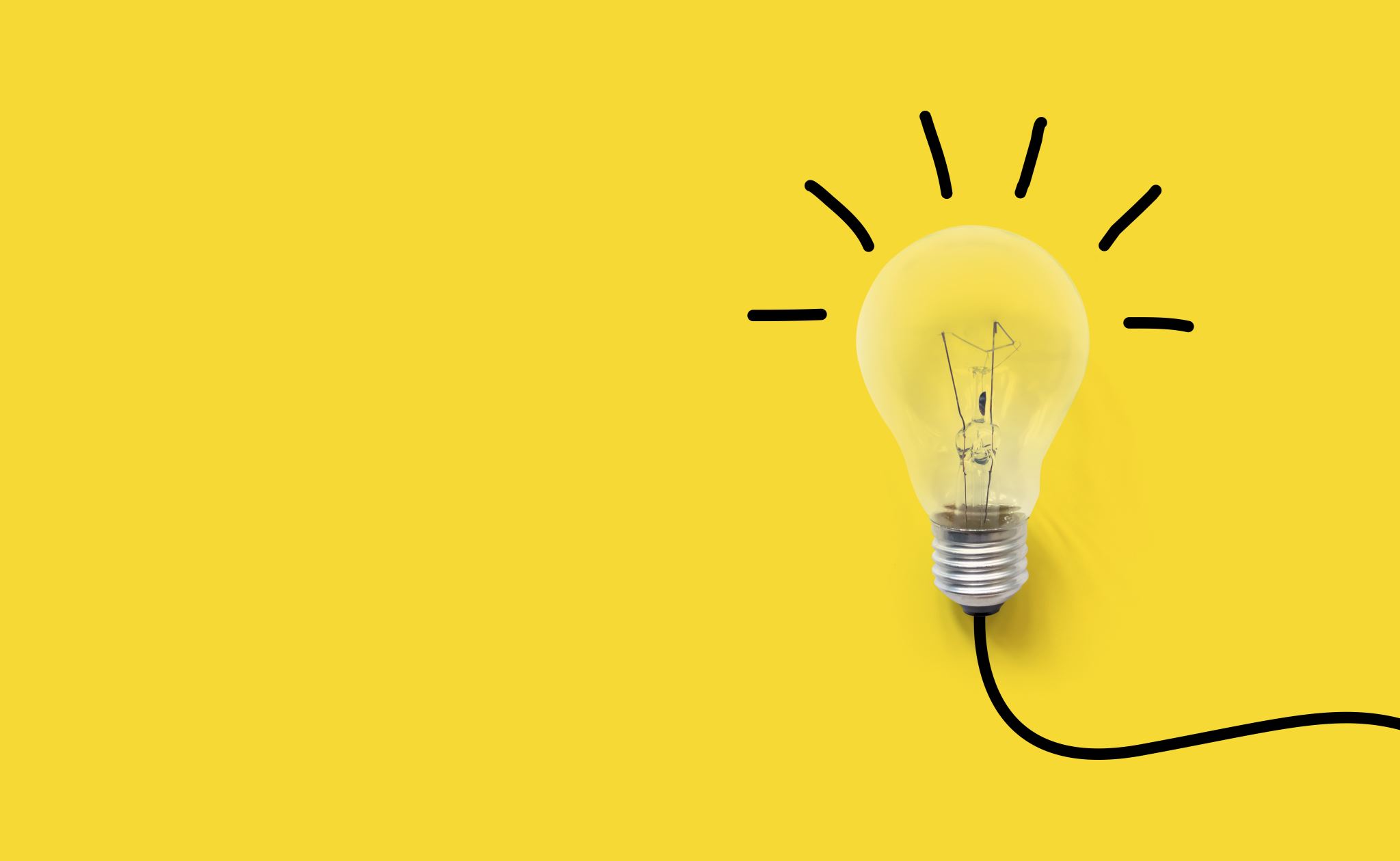 Cíl výzkumné studie
Cílem  výzkumné studie bylo zhodnotit bezpečnost procesu podávání léků z pohledu hospitalizovaných pacientů na odděleních interních, chirurgických a následné péče ve 4 vybraných nemocnicích Jihočeského kraje.
 Konkrétně zjistit, jak jsou pacienti zapojování do svého vlastního lékového managmentu během hospitalizace a jak se sestry mohou podílet na zvýšení účasti pacientů na řízení jejich farmakoterapie.
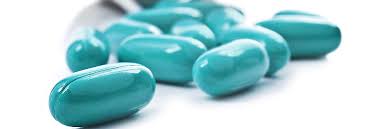 Jihlava 13.10. 2021
metodika
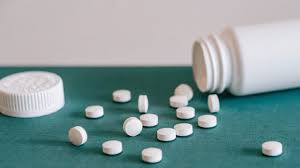 Jihlava 13.10. 2021
Výzkumný soubor
Jihlava 13.10. 2021
Popis výzkumného nástroje
Jihlava 13.10. 2021
Zapojení do podávání léků
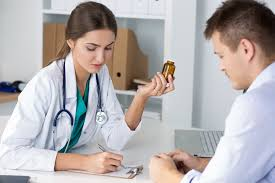 Jihlava 13.10. 2021
pochybení
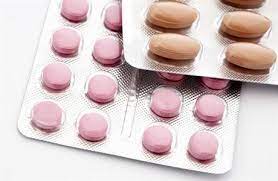 Jihlava 13.10. 2021
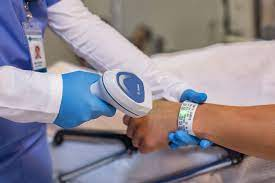 intervence
Aktivně pobízet pacienty na zapojení do procesu bezpečnosti administrace léčiv (zvyknout si na otázku (Jak se jmenujete?, Sledování identifikačních náramků).
 Doporučuje se zapojení pacienta (PI) a podpora self-managementu, např. vlastní podávání léků pacienta během pobytu v nemocnici.
Moderní technologie 
Označení zdravotníků, kteří právě administrují léky, poučení pacientů
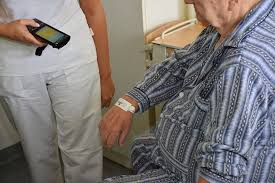 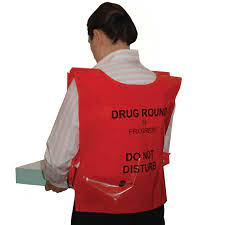 Jihlava 13.10. 2021
Děkuji za pozornost
Podpořeno z programového projektu Ministerstva zdravotnictví ČR s reg. č. NU20-09-00257. Veškerá práva podle předpisů na ochranu duševního vlastnictví jsou vyhrazena.
Jihlava 13.10. 2021